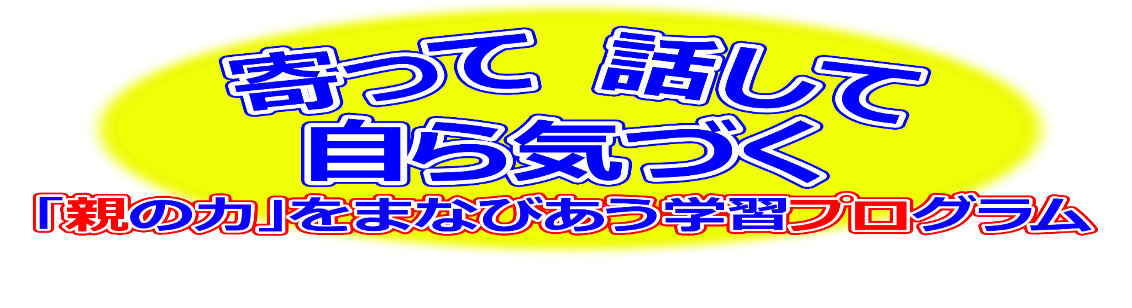 No.25
お父さんの子育てトーク！
～「父親」の楽しみを持ち寄ろう～
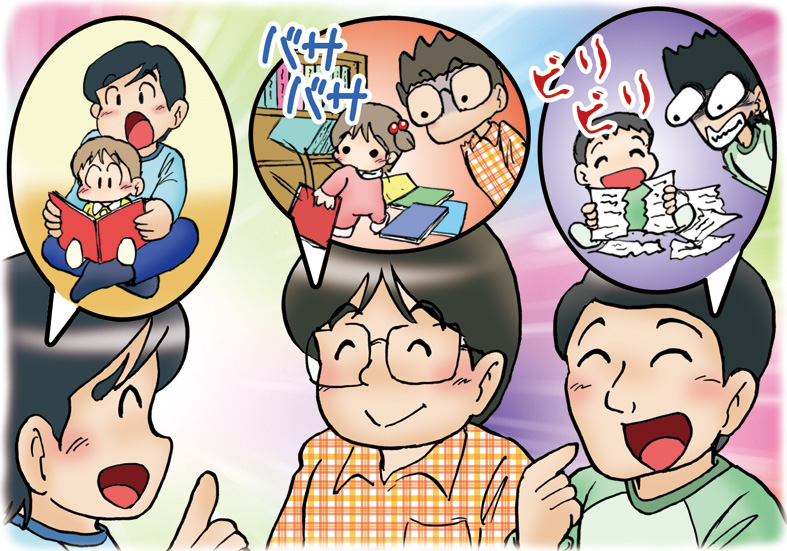 1
[Speaker Notes: ○親同士のつながりづくりのため、20分程度子育てについて、意見交流をする場であることを伝える。



趣旨の説明（親プロ）
○「ねらい」を説明し、子育てに正解はなく気軽に話し合う場であることを伝える。]
自己紹介
①　自分の名前

②　子供の名前、年齢

③　マイブーム、趣味など
2
[Speaker Notes: ○　初対面の人でも、自由に意見を出せるようにするためのウォーミングアップとする。

○　和やかな雰囲気づくりに配慮する。

〇　③については、参加者の様子を見て変更してもよい。]
３つの約束

❶ 同じくらい話しましょう
❷ みんなの意見を受け止めましょう
❸ 秘密は守りましょう
パスあり
3
[Speaker Notes: 3つの約束があります。

😀パスもあり]
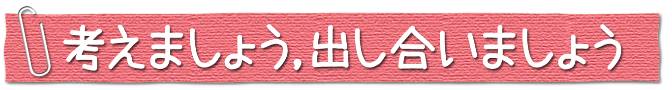 ①初めて「親」になった頃のことを
  思い出してみましょう。
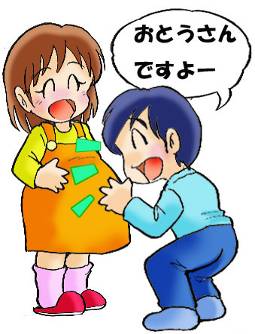 4
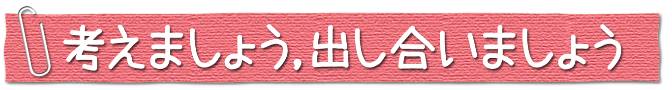 ②最近のお子さんとの関わりについて
  振り返ってみましょう。
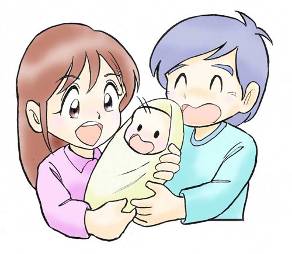 5
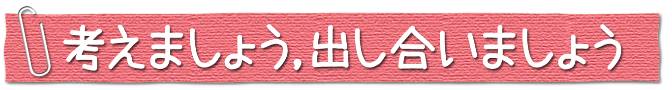 ③「悩み」や「疑問」を解決するための
    アイディアを出し合いましょう。
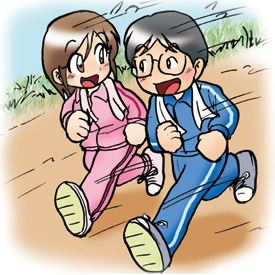 6
学習を振り返りましょう
自分の中で、分かったこと、
考えが変わったことがあれば交流しましょう。
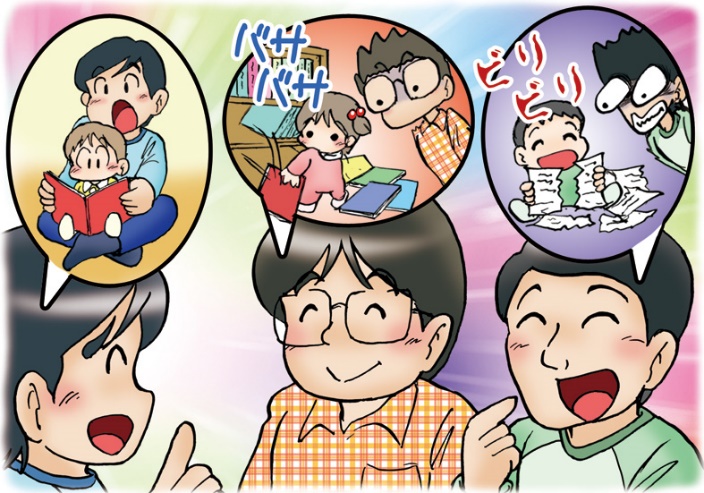 7
[Speaker Notes: 〇　話し合って気づいたこと（知ったこと）や安心したこと等を振り返ってもらう。]
本日は御参加いただきありがとうございました。講座後のアンケートにご協力ください。
8
[Speaker Notes: 〇　話し合って気づいたこと（知ったこと）や安心したこと等を振り返ってもらう。]